延迟符
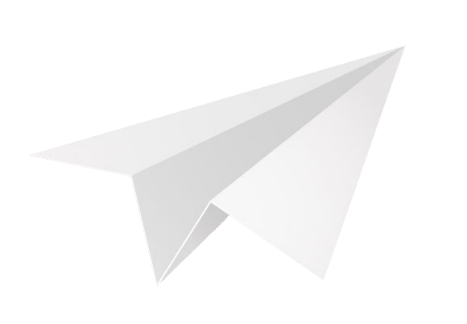 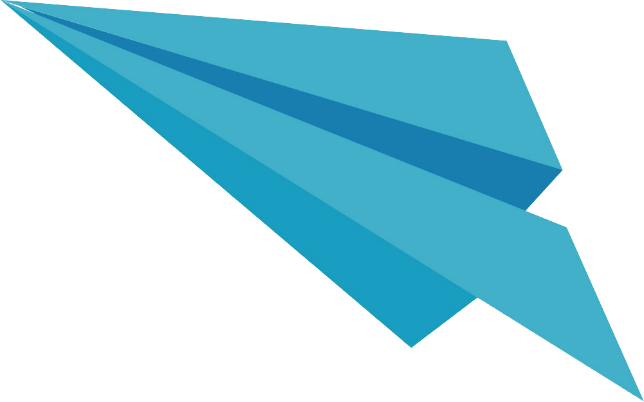 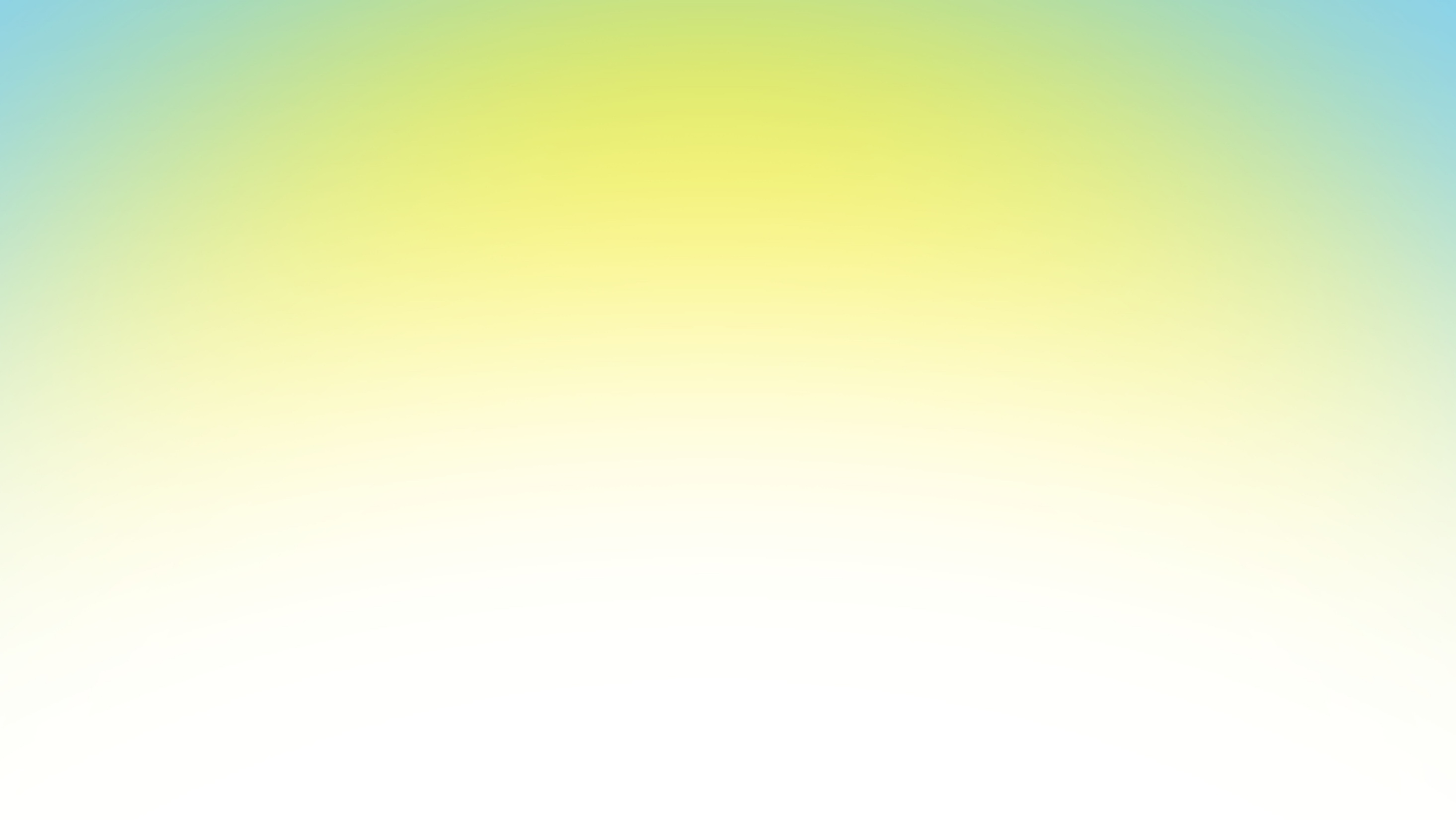 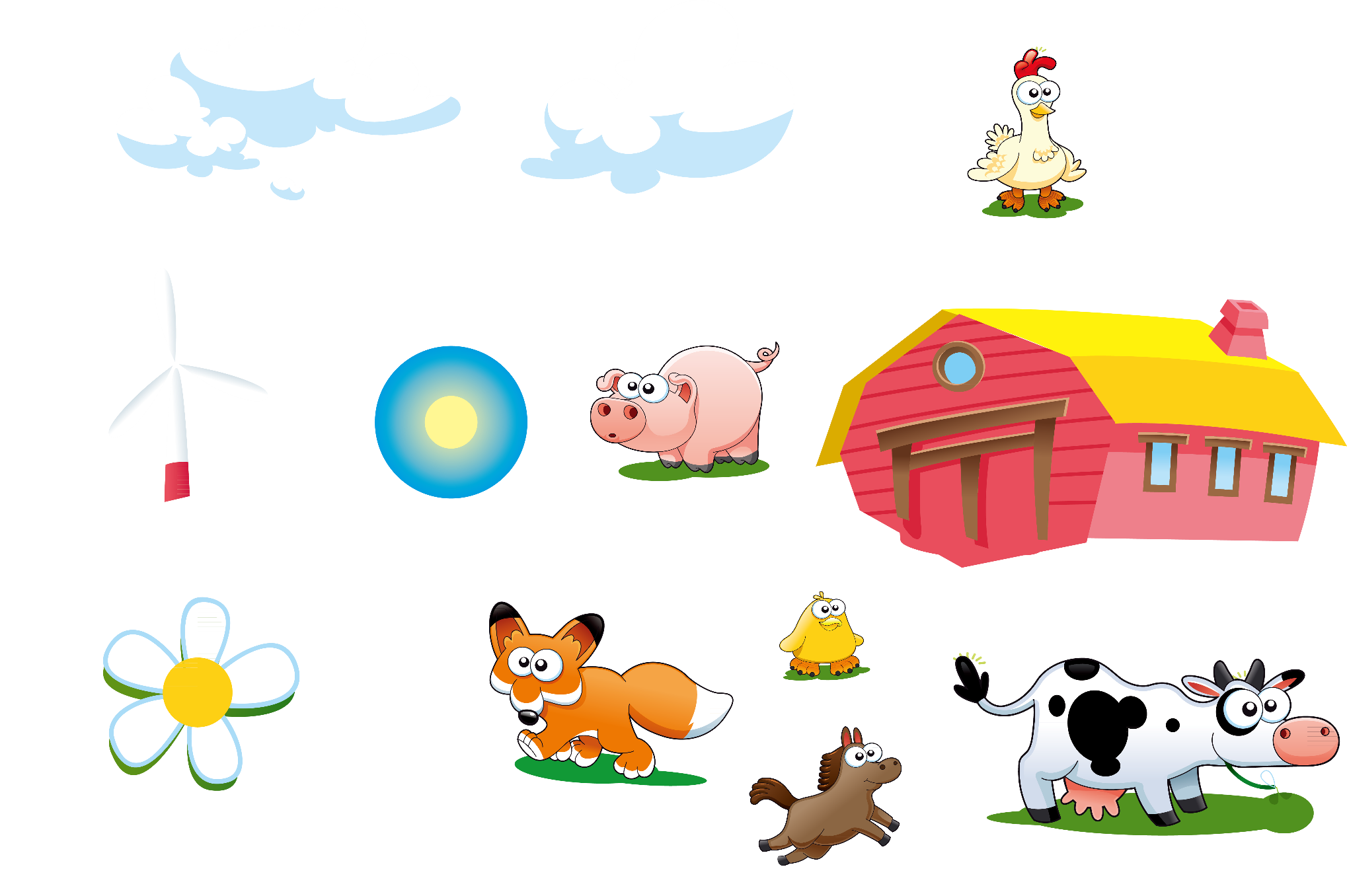 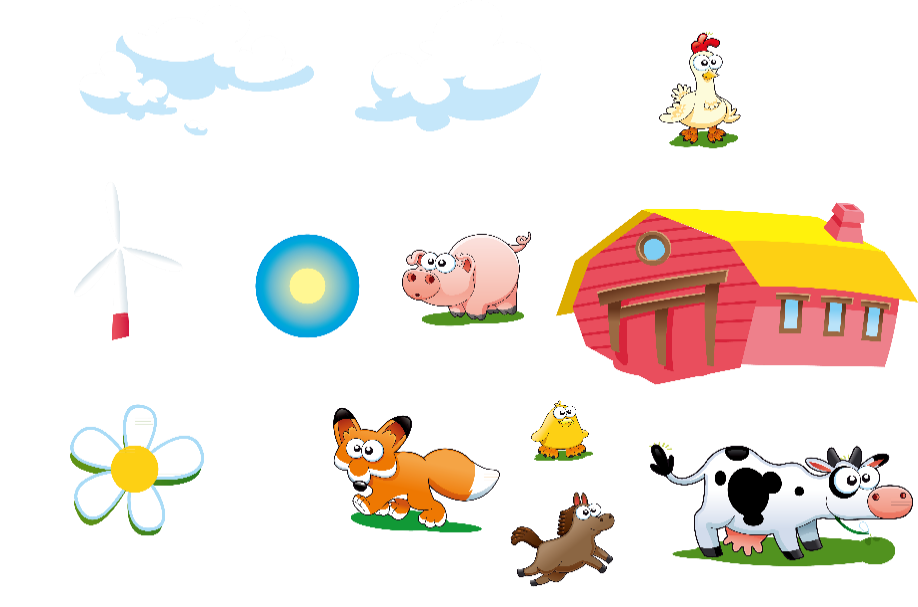 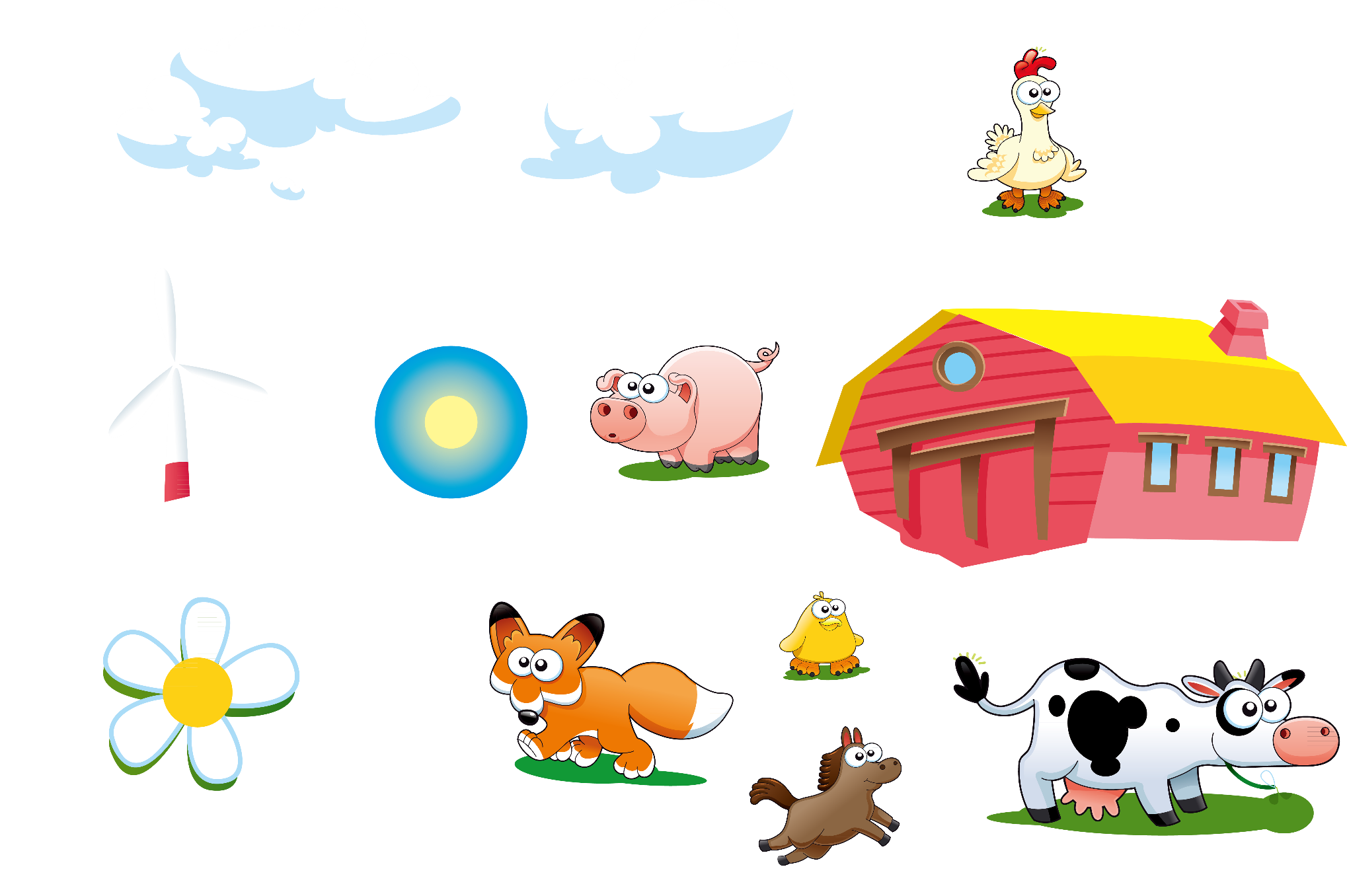 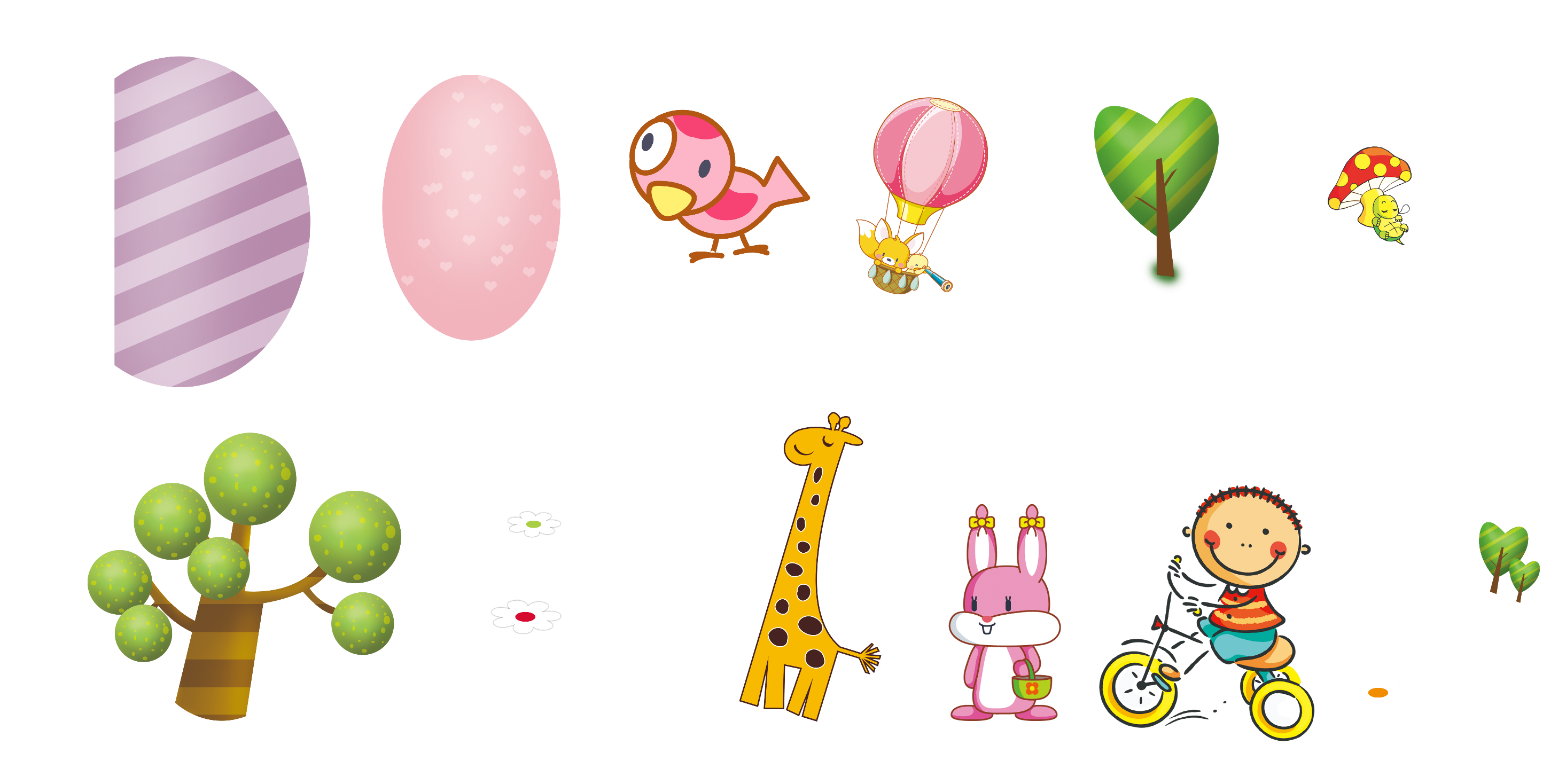 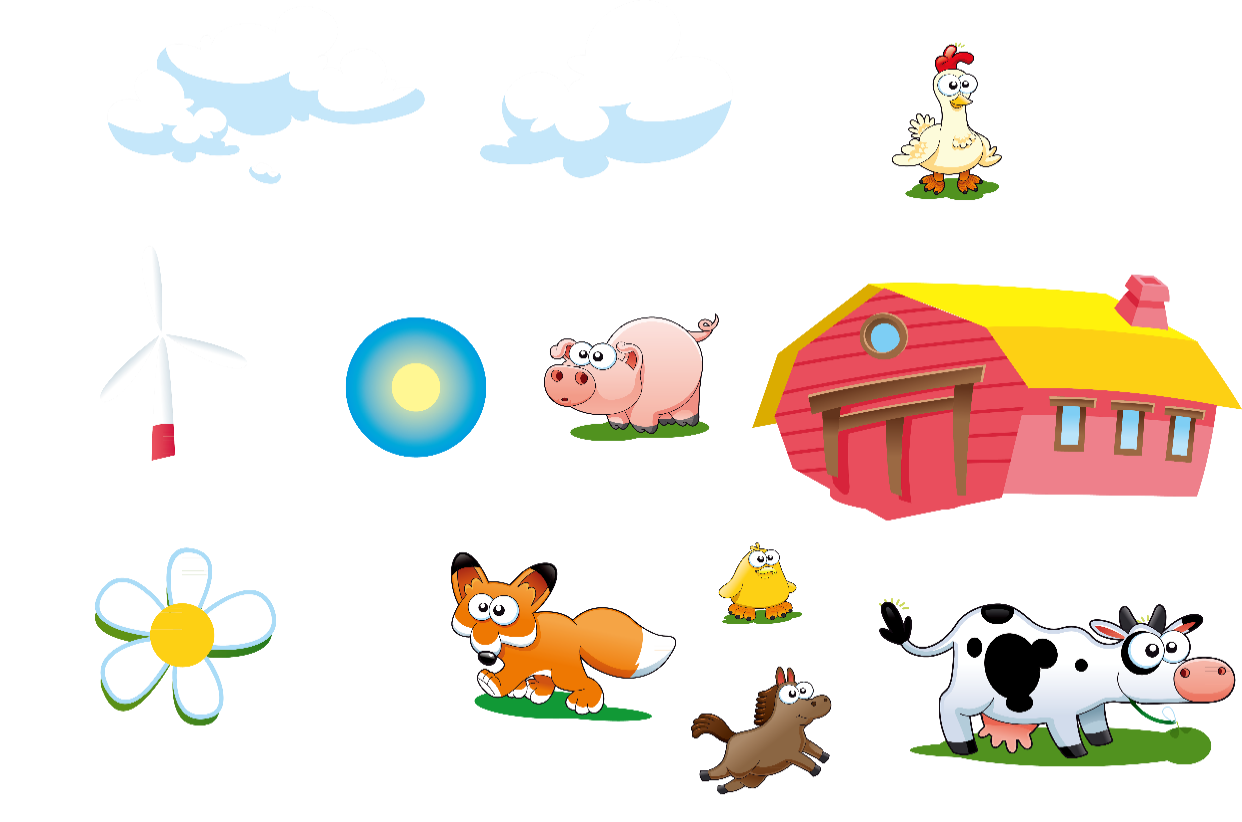 CHÀO MỪNG QUÝ THẦY CÔ
ĐẾN VỚI TIẾT HỌC
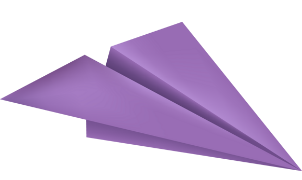 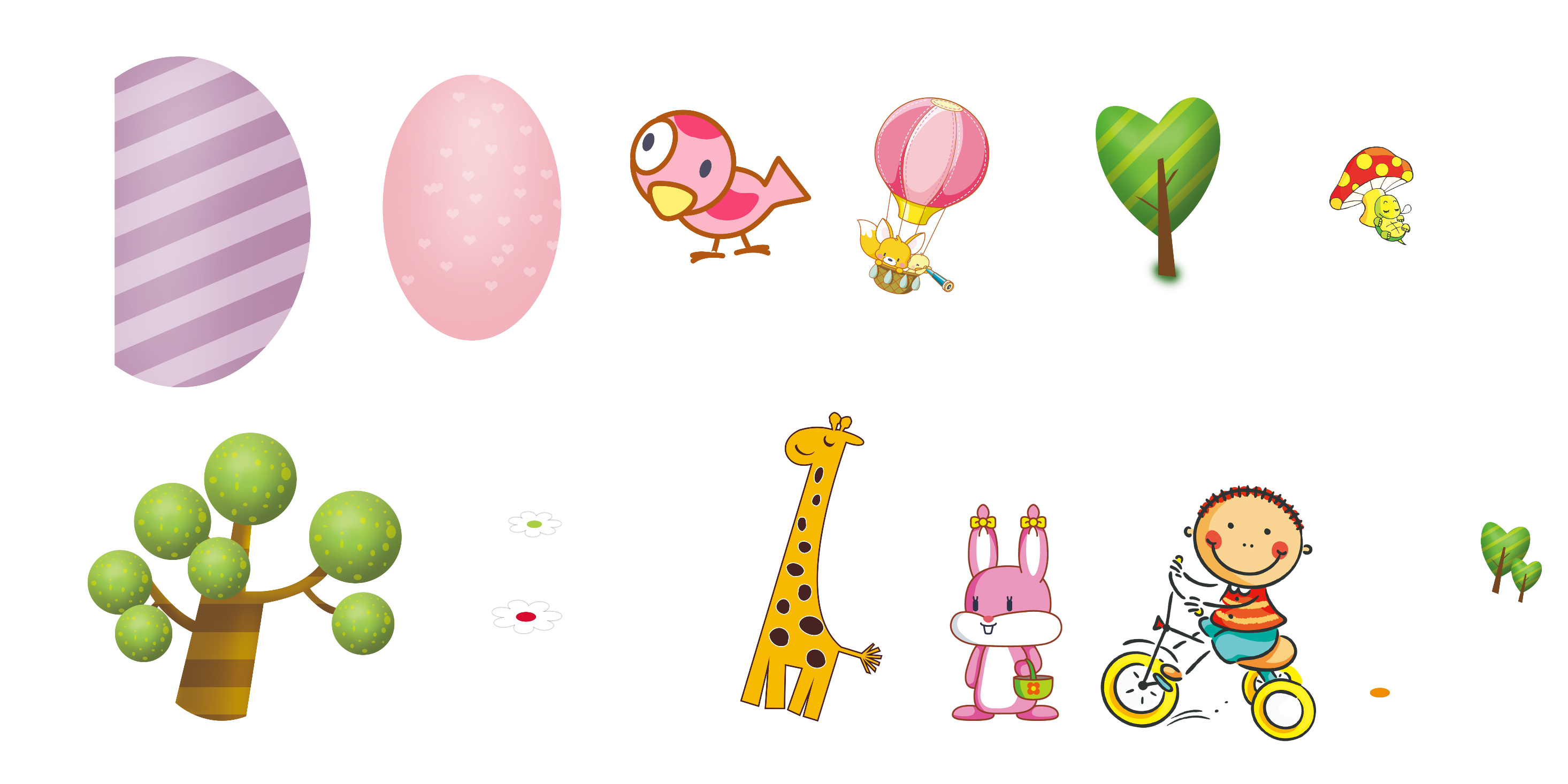 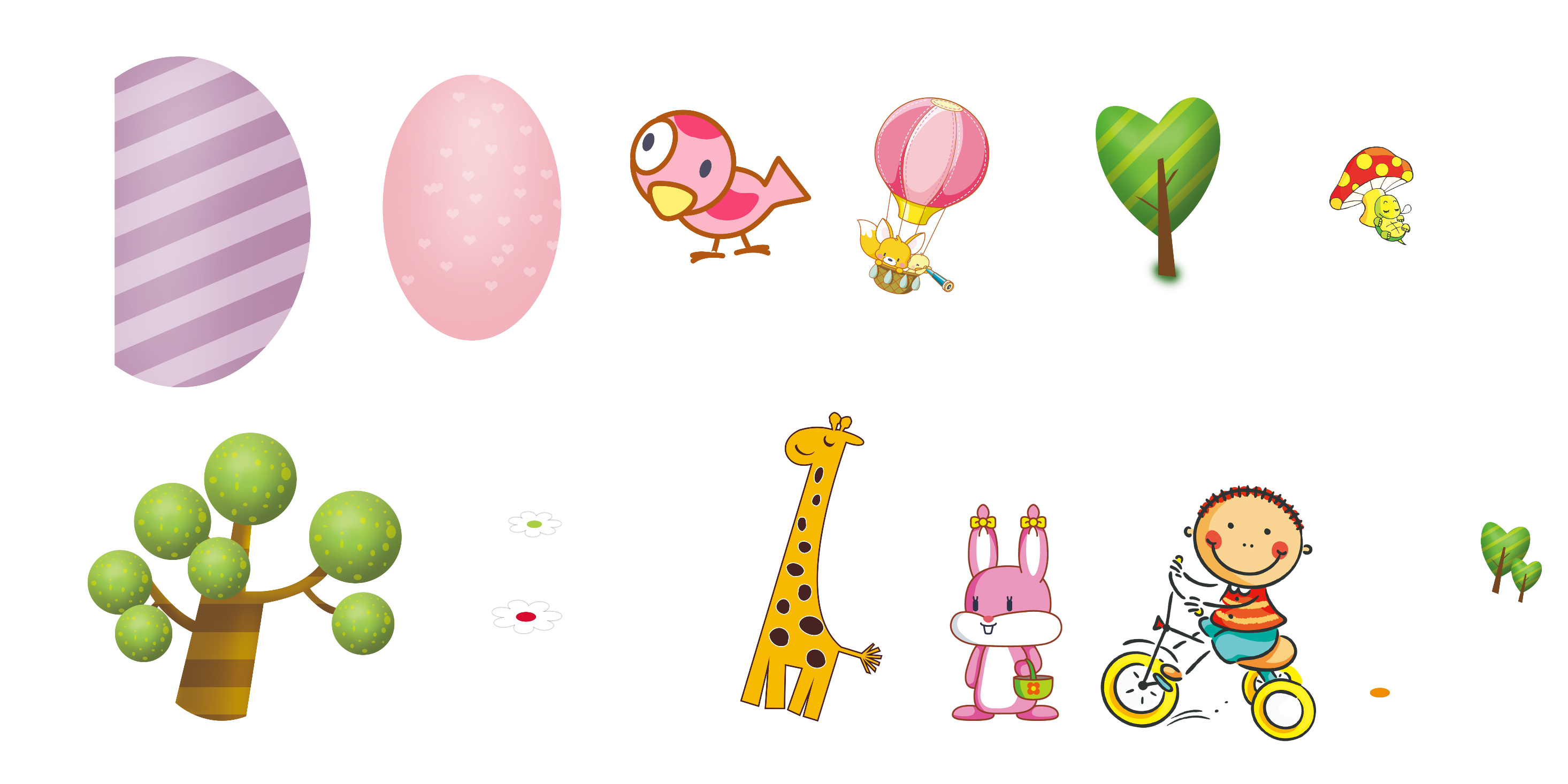 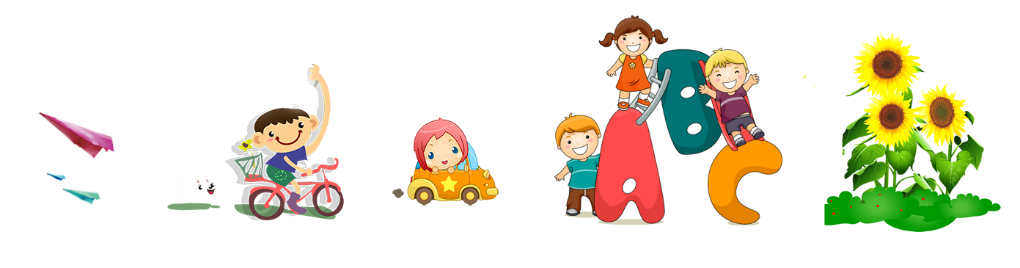 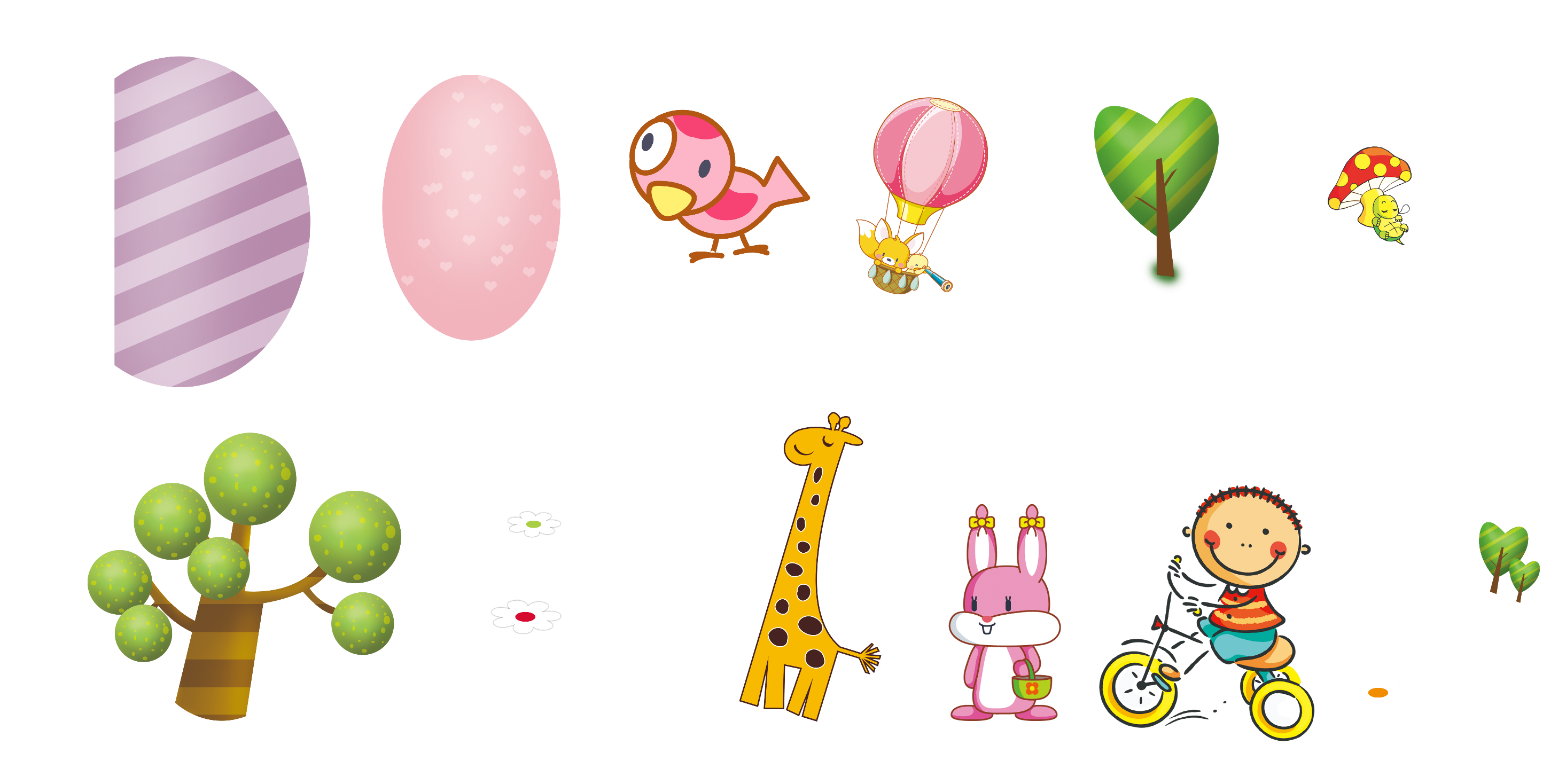 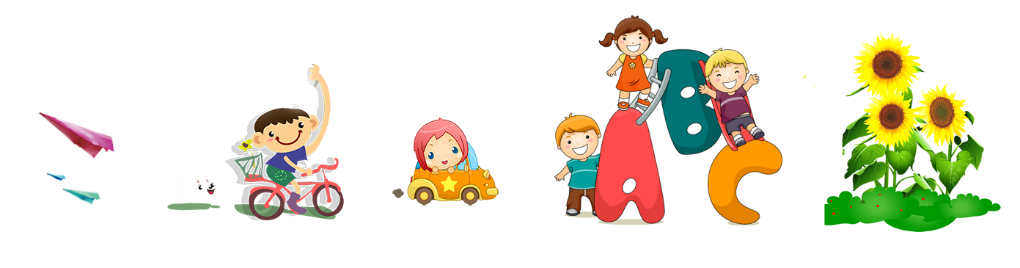 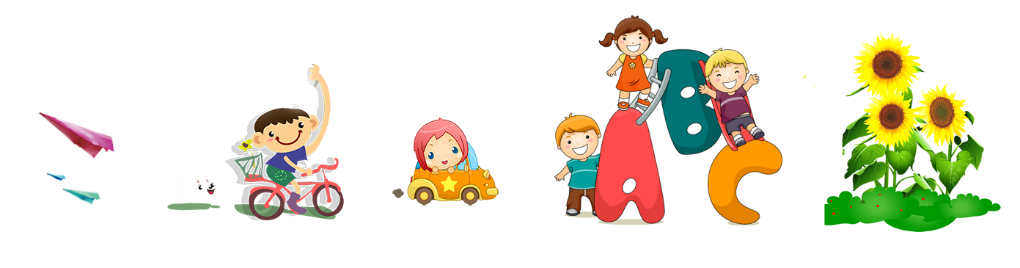 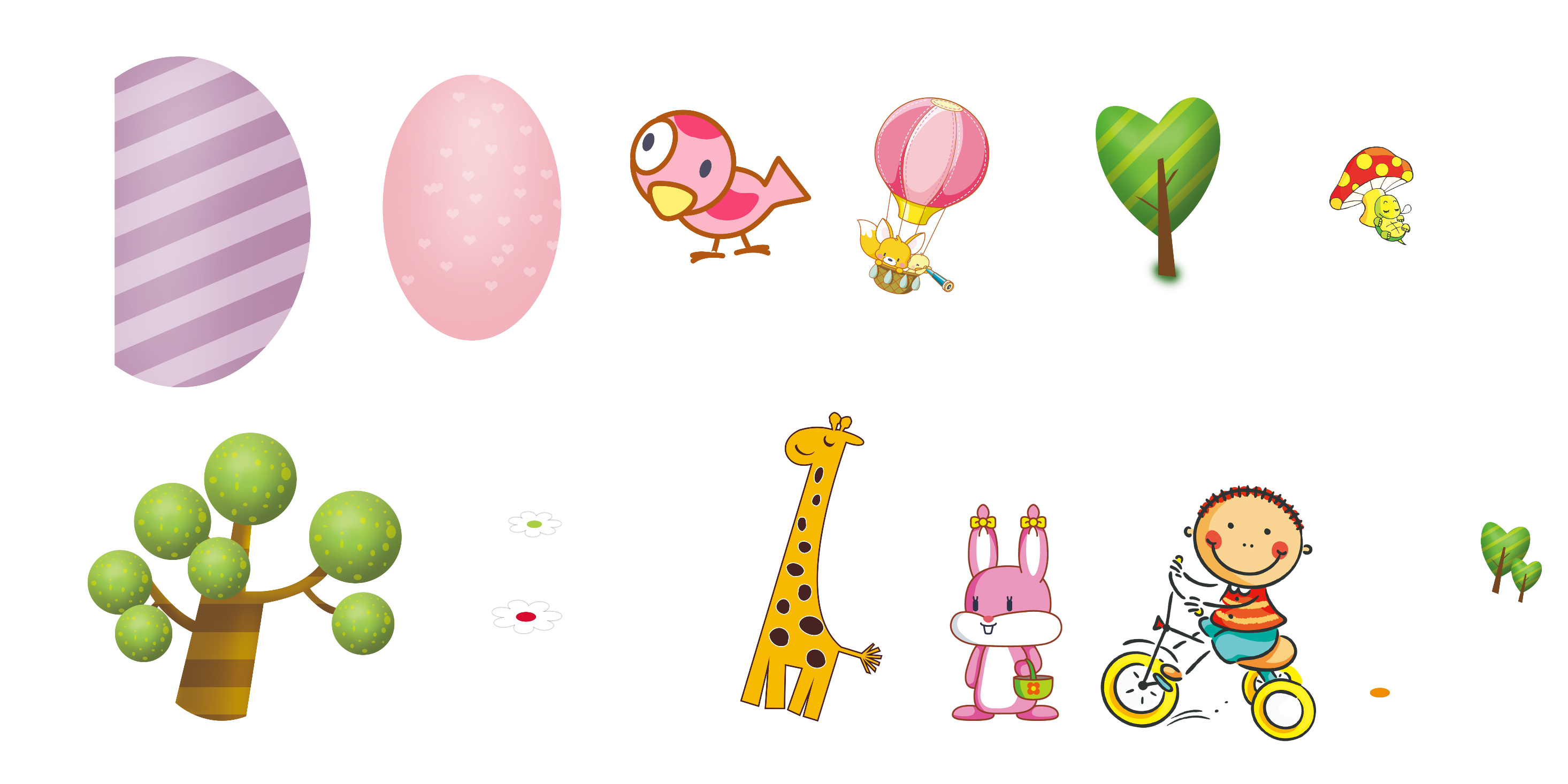 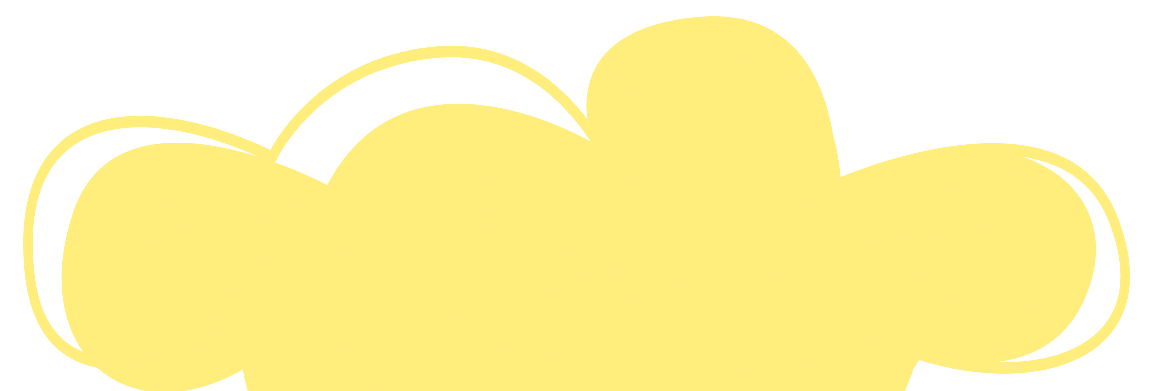 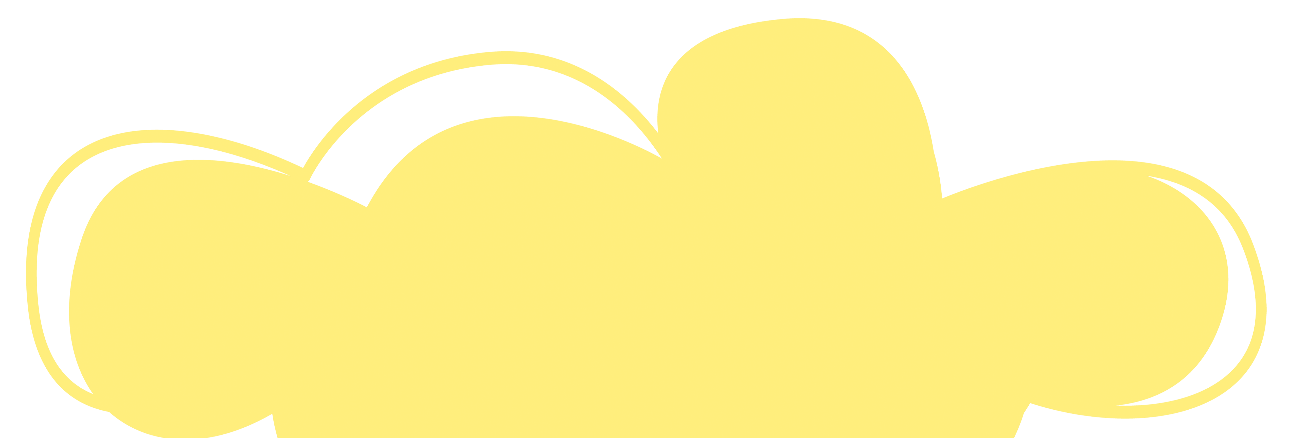 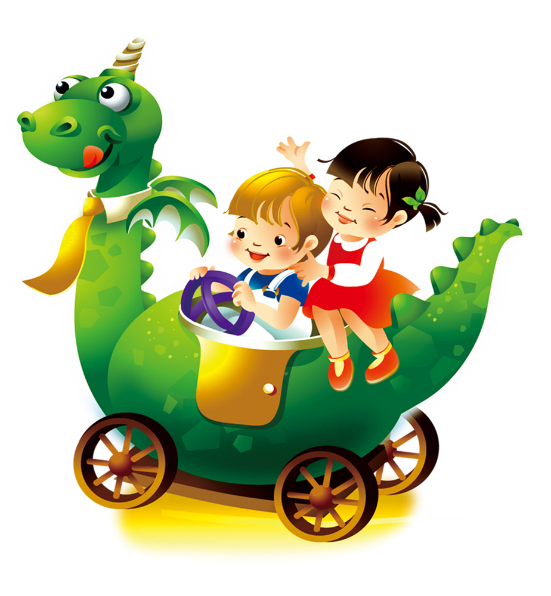 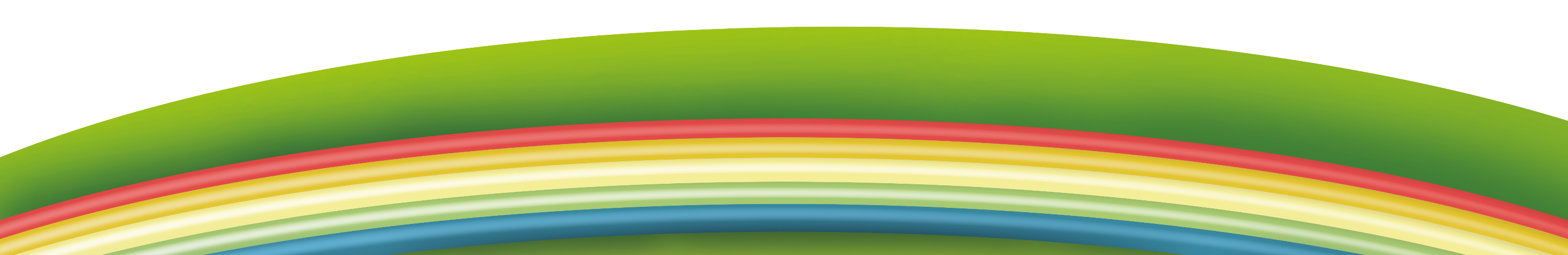 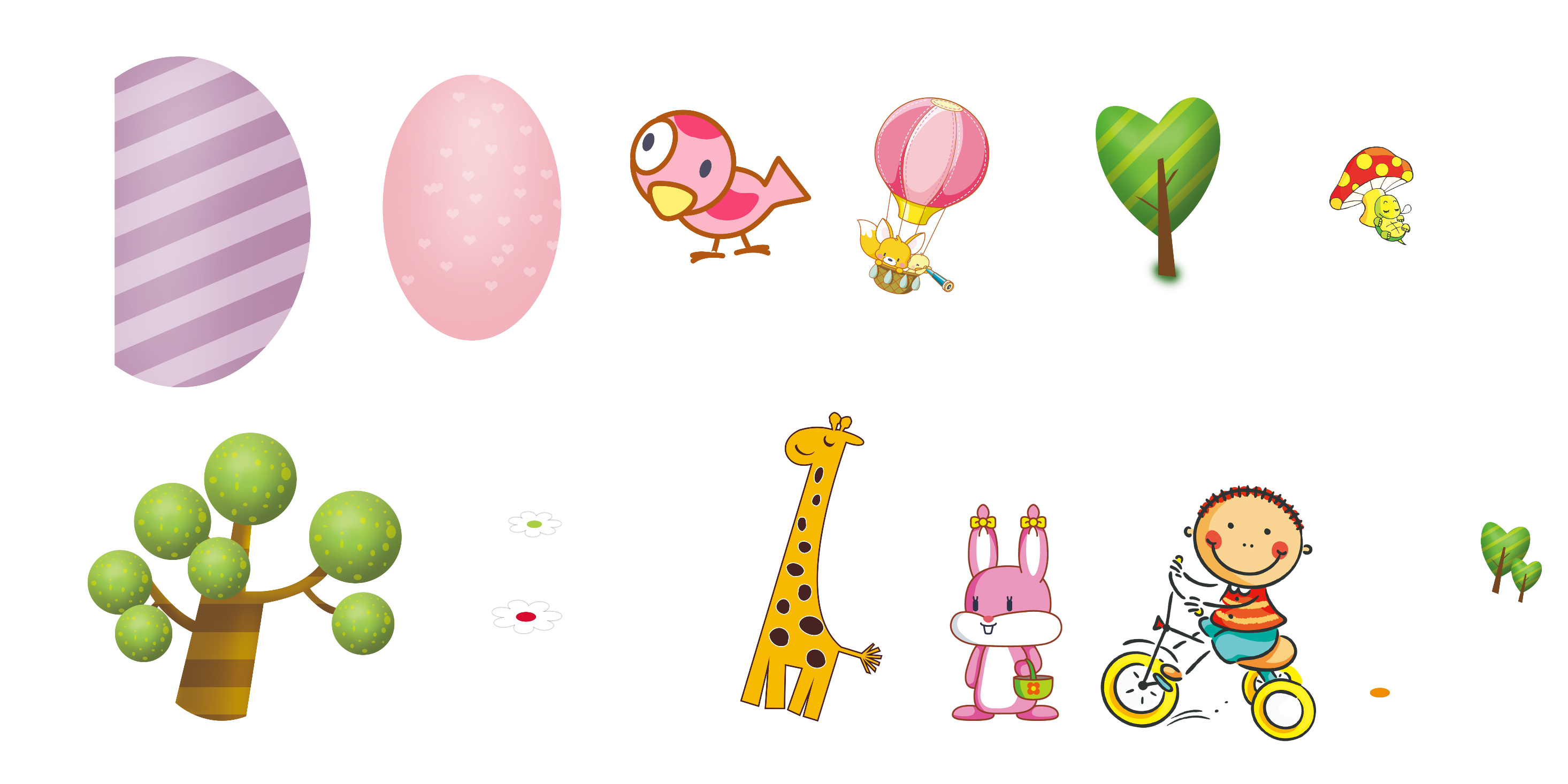 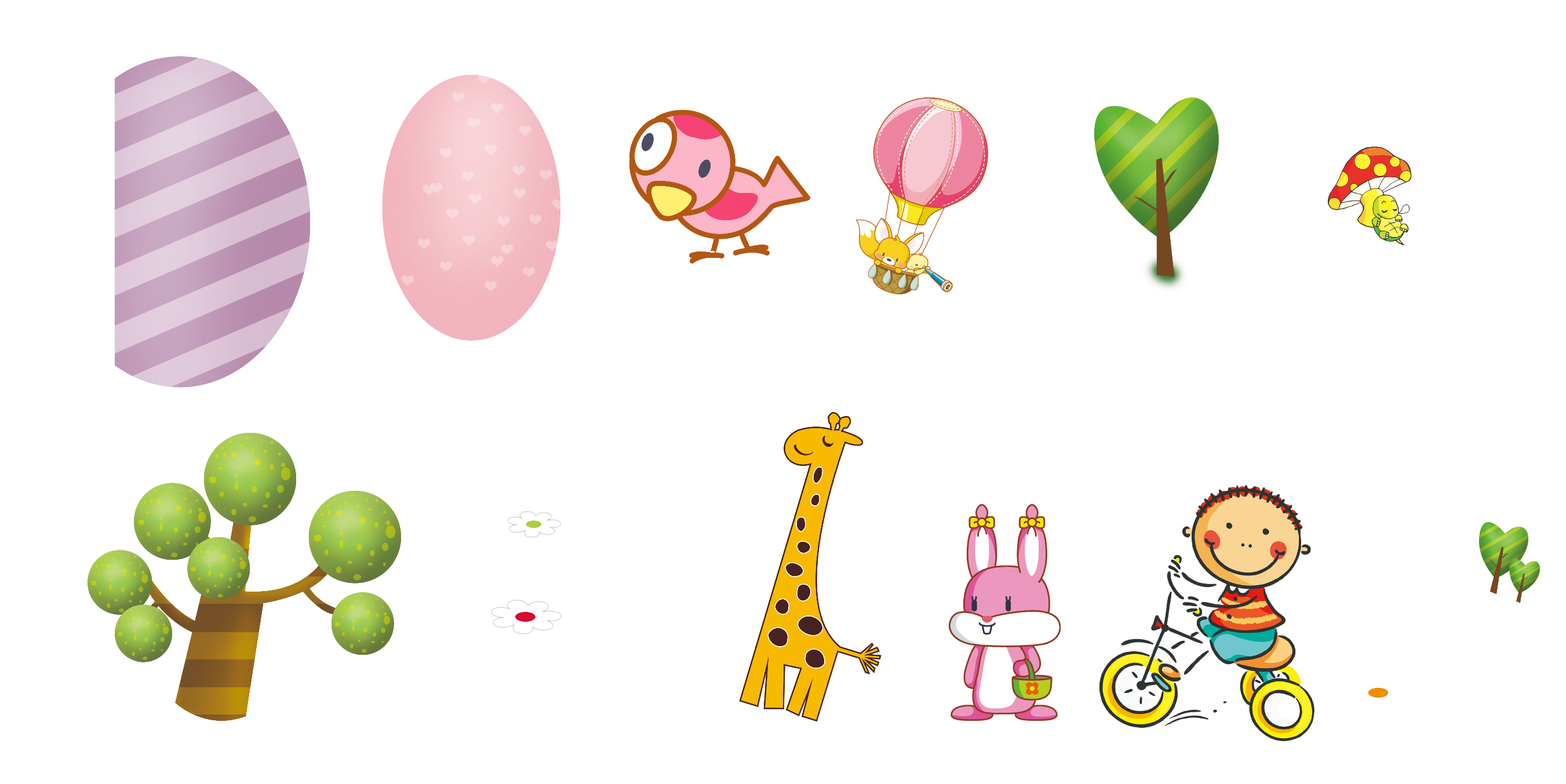 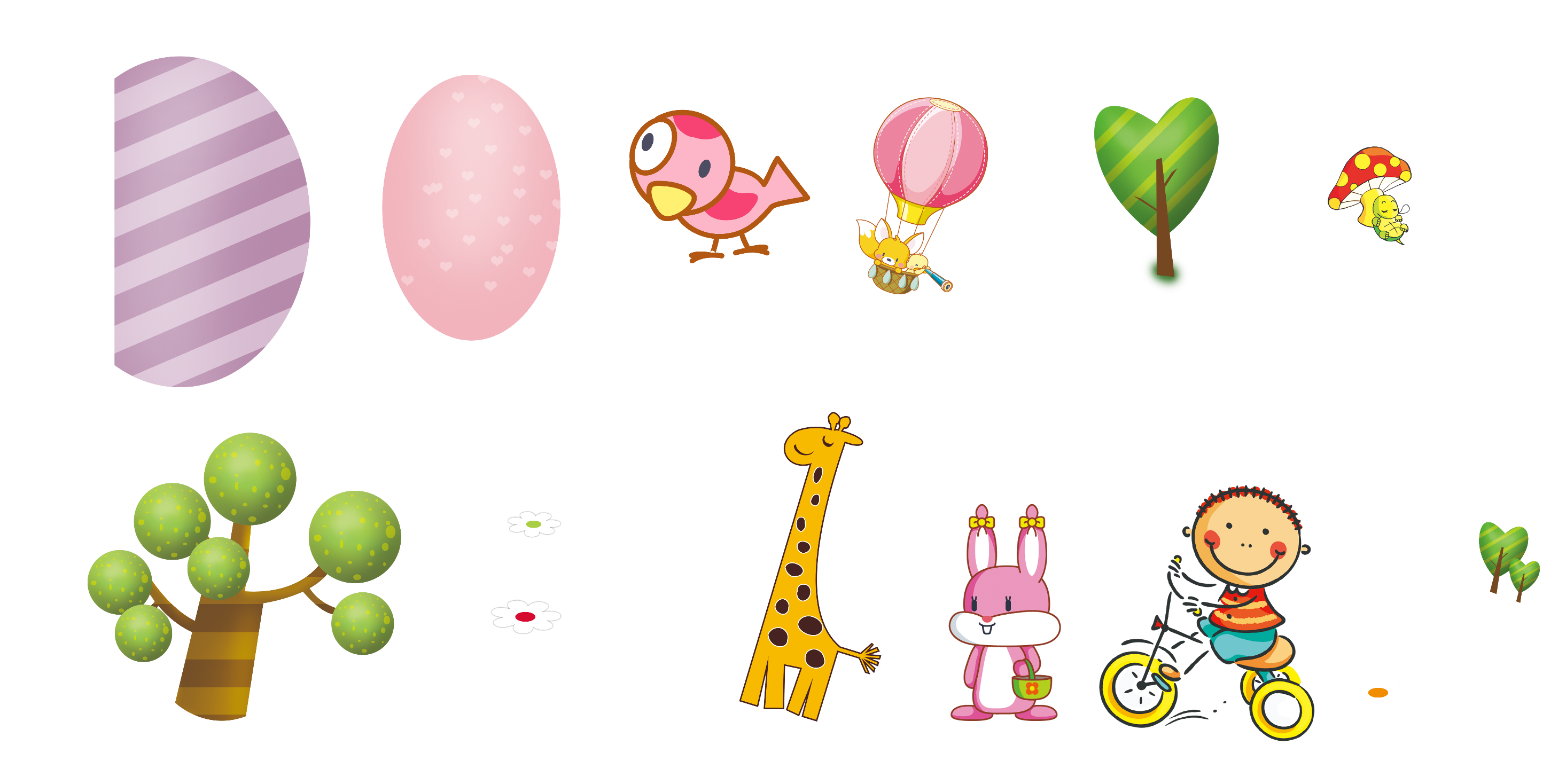 Bài vè: HOẠT ĐỘNG GIA ĐÌNH
Nghe vẻ nghe ve
Nghe vè hoạt động
Bố cắt cỏ vườn,Mẹ tưới cây xanh.Anh, em chơi đùa,Vui vẻ cùng nhau.
Chiều cùng đi dạo,Học bài bên nhau.Gia đình yêu thương,Đoàn kết bền lâu.
Sáng dậy sớm mai,Cùng ăn cơm ngon.Mẹ dọn nhà cửa,Con phụ giúp luôn.
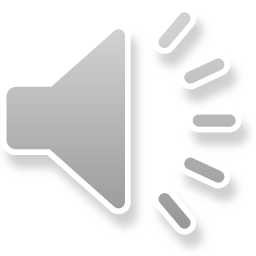 YÊU THƯƠNG GIA ĐÌNH 
– QUÝ TRỌNG PHỤ NỮ
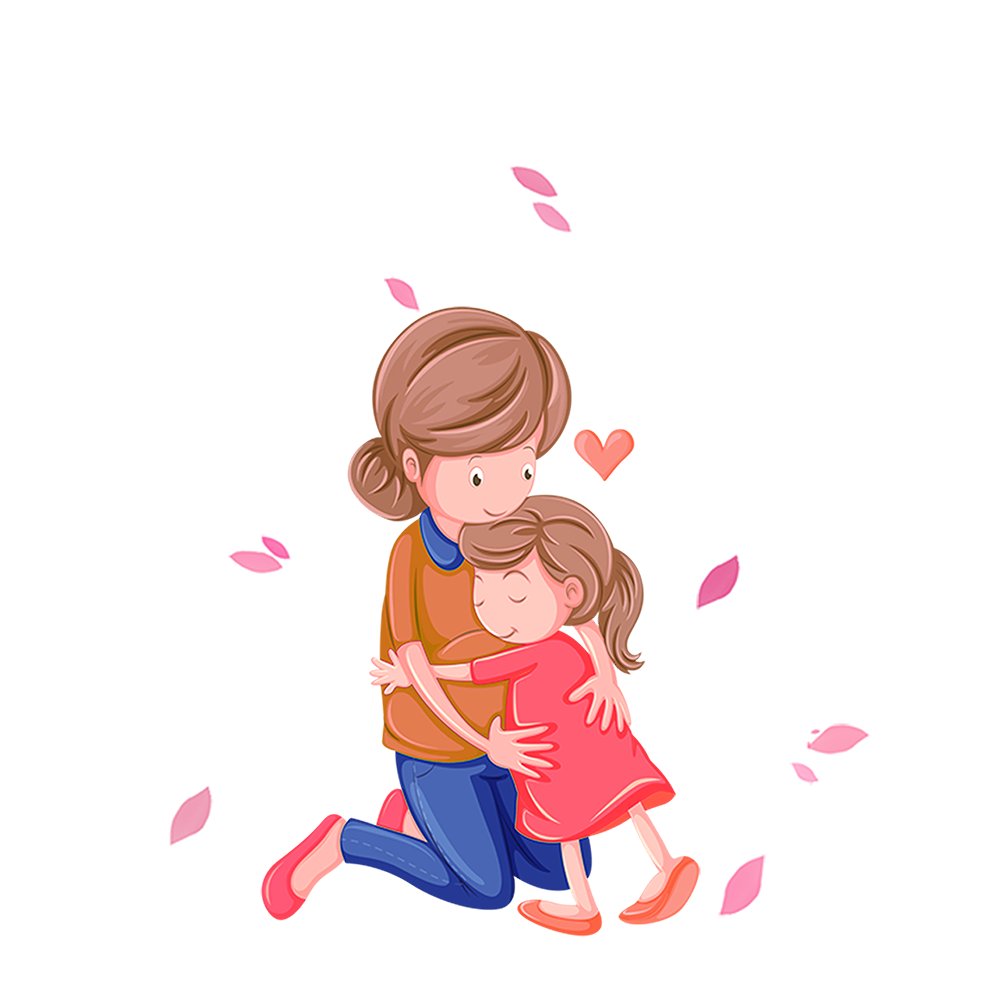 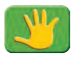 Chia sẻ thời gian biểu hoạt động chung của gia đình
BẢNG HOẠT ĐỘNG CHUNG TRONG TUẦN
CỦA GIA ĐÌNH …………….
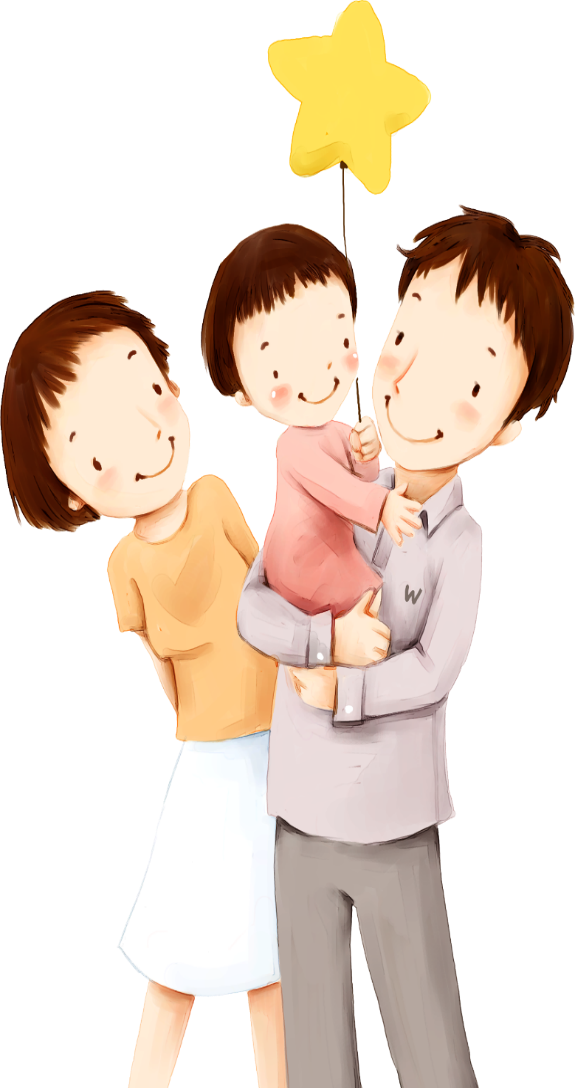 Hoạt động chung
Thời gian thực hiện
Trò chơi: 
Em làm Phóng viên
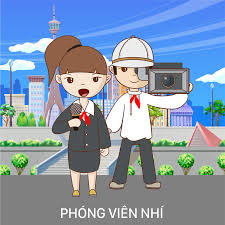 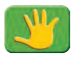 Chia sẻ thời gian biểu hoạt động chung của gia đình
BẢNG HOẠT ĐỘNG CHUNG TRONG TUẦN
CỦA GIA ĐÌNH …………….
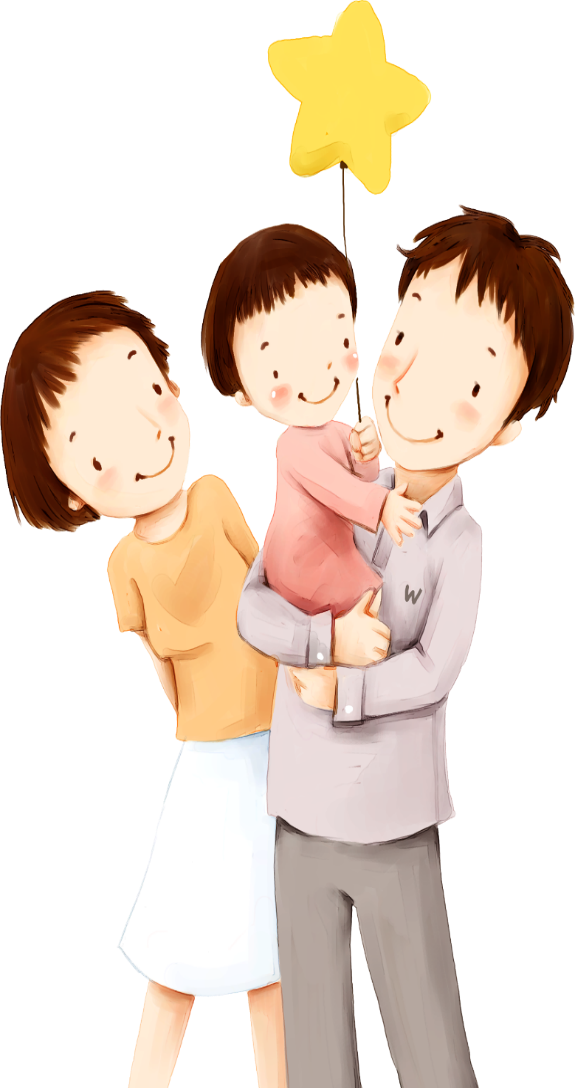 Hoạt động chung
Thời gian thực hiện
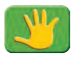 Xây dựng kế hoạch thực hiện một hoạt động chung của gia đình
Xây dựng một kế hoạch hoạt động chung của gia đình theo mẫu sau:
Về thăm ông bà
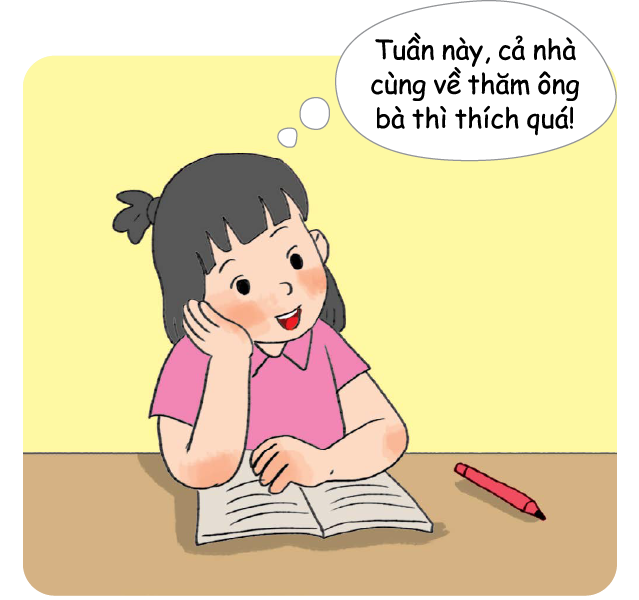 Tên hoạt động: ..............................................
Thời gian: Thứ  ……… , ngày …. tháng 3 năm 2025
bảy
15
Nhiệm vụ
Ghi chú
Người thực hiện
Bố
Mua vé tàu / xe
Mẹ
Chuẩn bị quà
Chị và em
Sắp xếp đồ dùng
YÊU THƯƠNG GIA ĐÌNH 
– QUÝ TRỌNG PHỤ NỮ
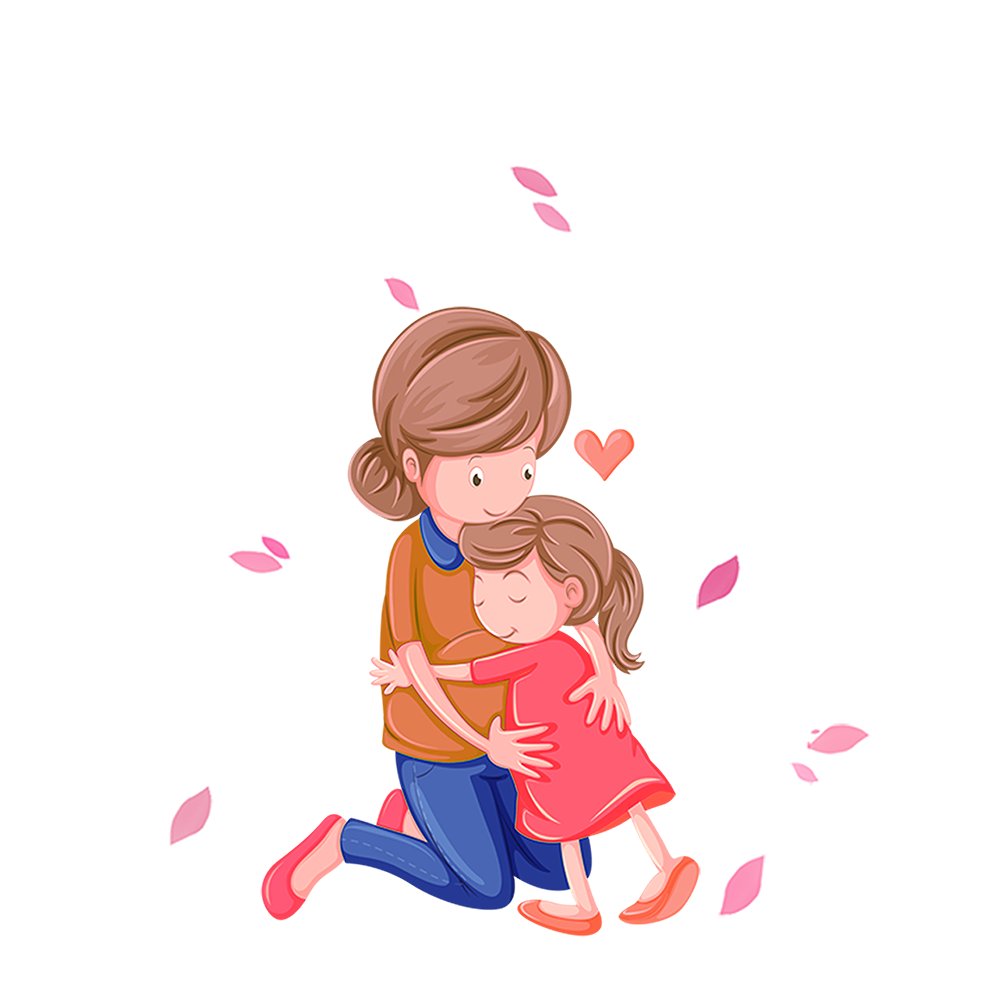 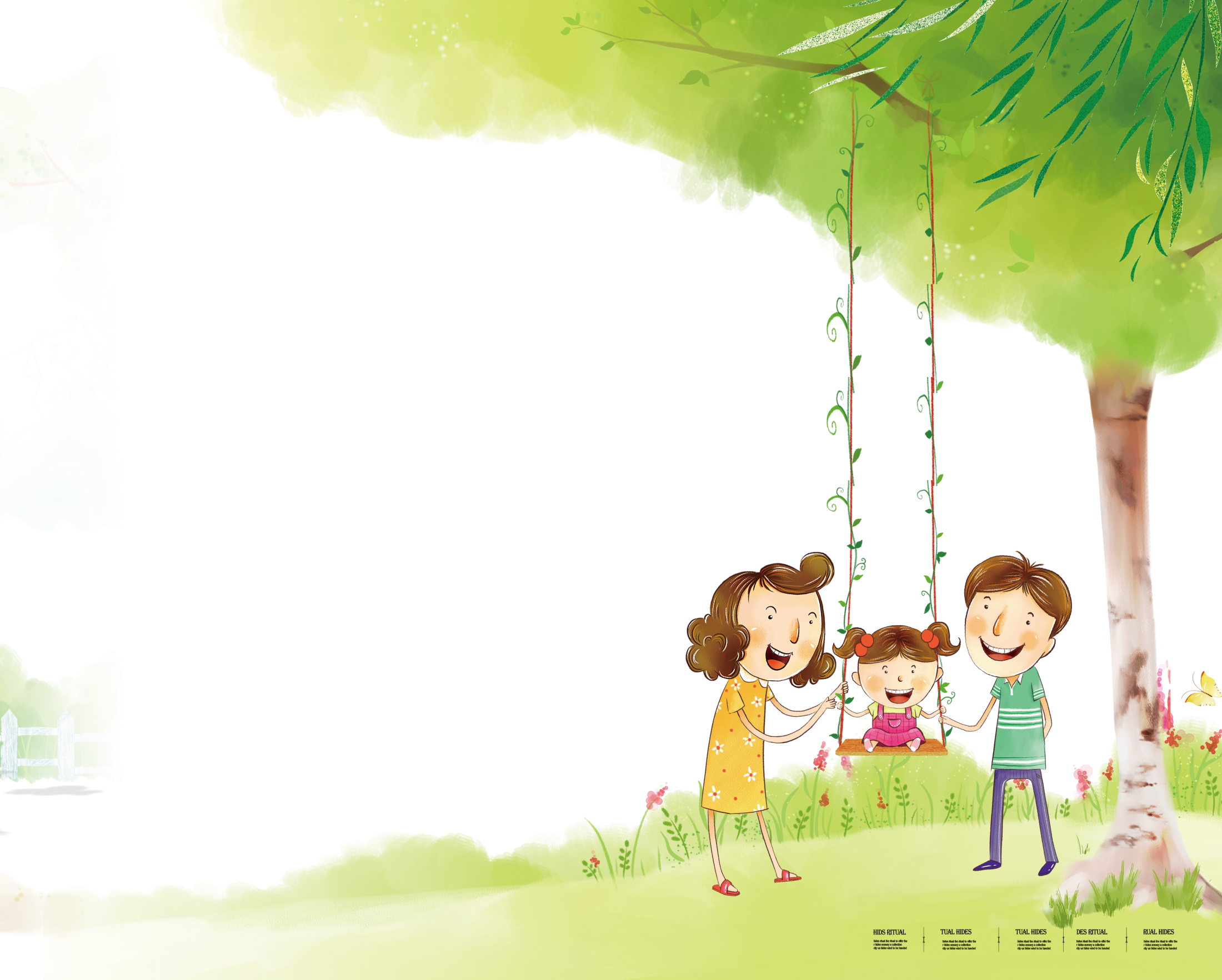 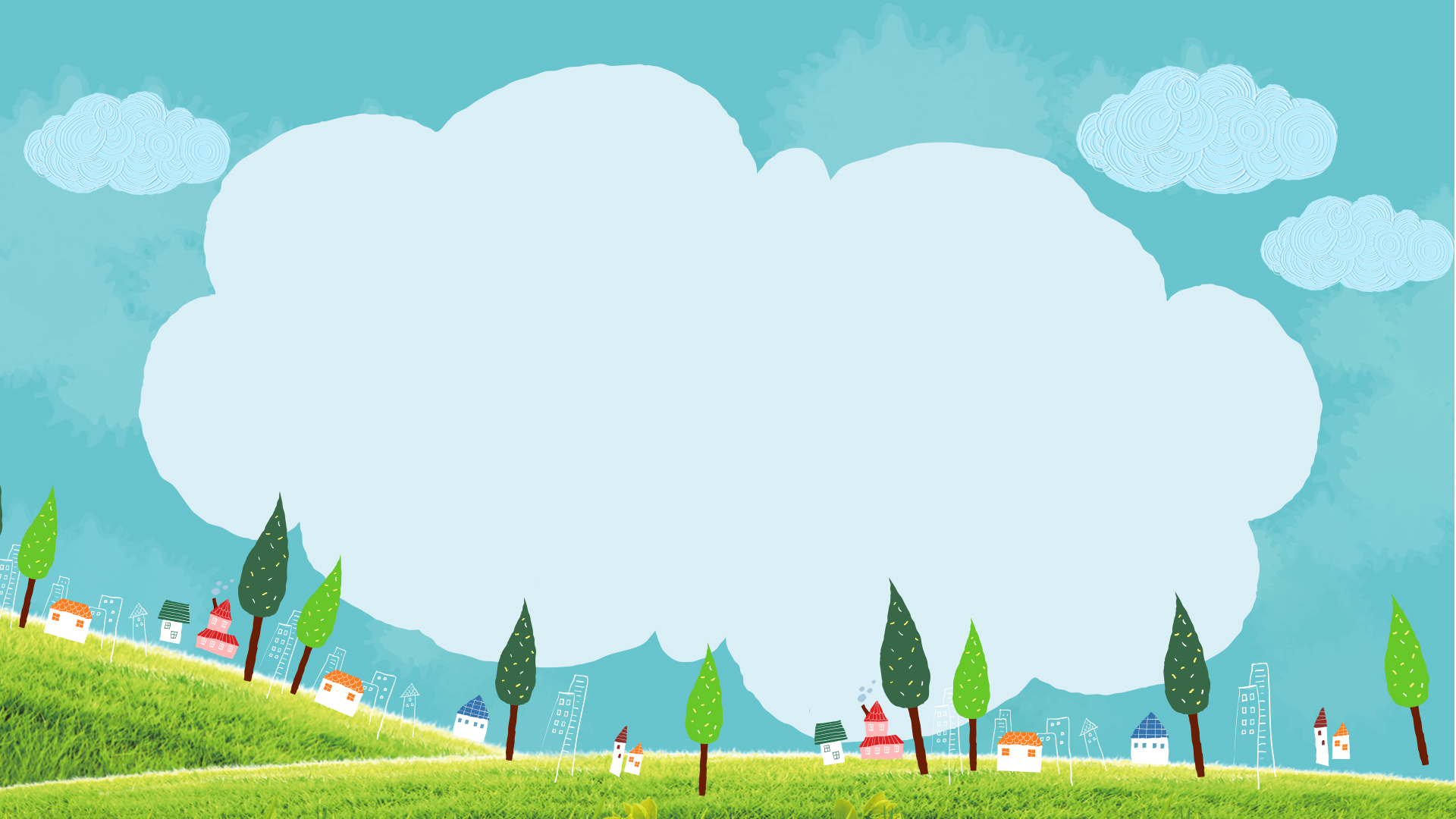 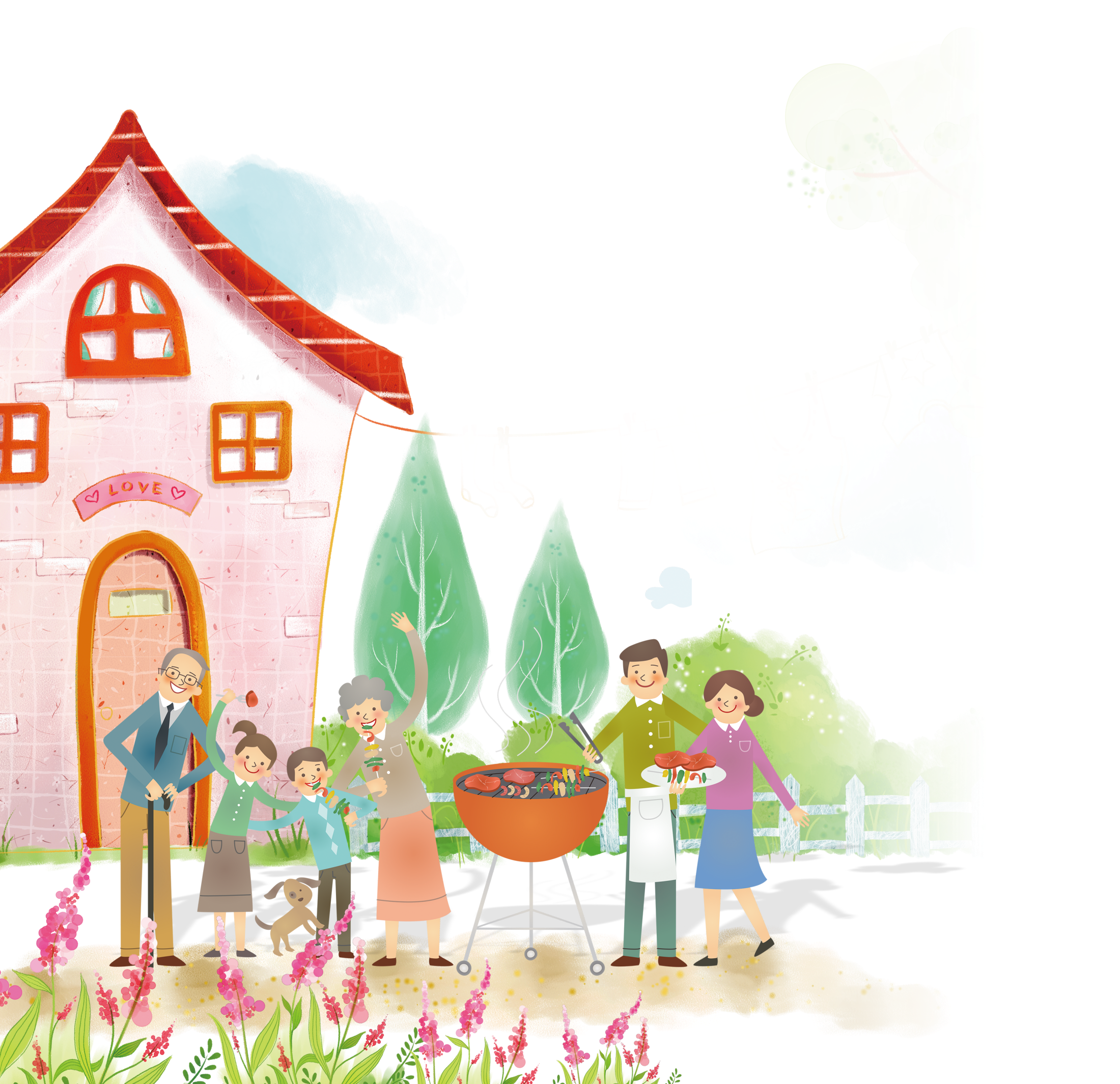 TIẾT HỌC KẾT THÚC
XIN CHÀO TẠM BIỆT!